História matematikyTeória grafov
Vypracovala:
Daubnerová Zuzana
MAIN2
2010/2011
Teória grafov
Pojem graf odvodený z gréckeho slova „grafein“.

Teória grafov sa teda zaoberá „písaním“ resp. „kreslením“.

Najmladšia matematická disciplína, i keď prvé problémy sa objavili už v 18. storočí.
Teória grafov - aplikácia
fyzika
chémia
biológia
ekonómia
lingvistika
kybernetika
sociológia
pedagogika
Teória grafov - predstavitelia
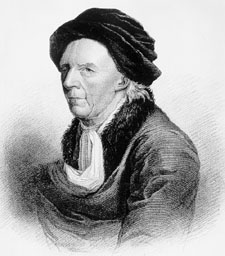 Leonard Euler (1707-1783)


Viliam Rowan Hamilton (1805-1865)


Arthur Cayley (1821-1895)


Gustav Robert Kirchhoff (1824-1887)
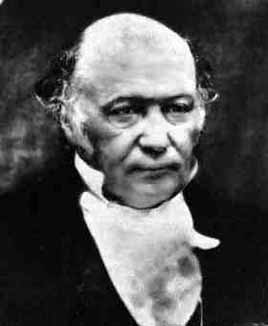 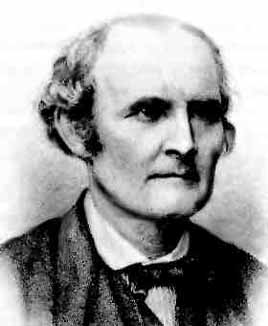 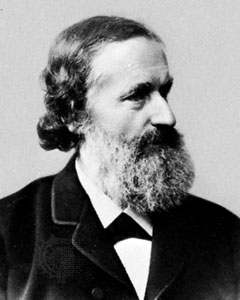 Leonard Euler (1707-1783)
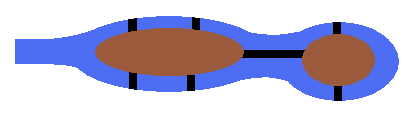 Švajčiarsky matematik pôsobiaci na Akadémii v Petrohrade.

Objasnil úlohu o 7 mostoch v meste Kőnigsberg.

Problémom bolo, či je možné naplánovať prechádzku mestom, počas ktorej by ľudia prešli každým mostom práve raz. Prechádzku by skončili na tom istom mieste, kde ju začali.
Leonard Euler (1707-1783)
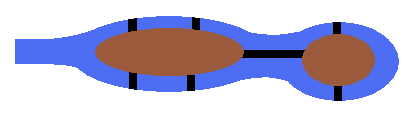 Euler nahradil všetky časti súše vrcholmi a všetky mosty hranami. Dokázal, že daná úloha nemá riešenie.
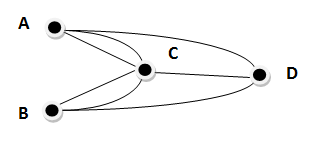 Leonard Euler (1707-1783)
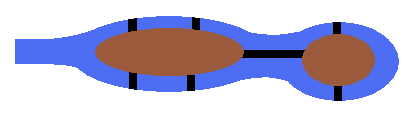 Nájsť trasu interpretoval ako geometrickú úlohu:
Nakresliť obrázok jedným „ťahom“ podľa algoritmu:
Začnite kresliť v ľubovoľnom bode.
Zvýraznite neprerušovaným kreslením jednu spojnicu až do druhého krajného bodu.
Zistite, či môžete pokračovať po nezvýraznenej spojnici, ak nie, prejdite na krok 5.
Kroky 1 a 2 opakujte.
Zistite, či sú zvýraznené všetky spojnice.
Leonard Euler (1707-1783)
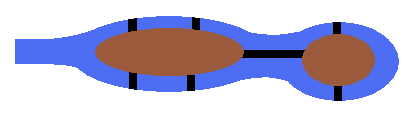 Definícia: Uzavretý Eulerovský ťah ja taký uzavretý ťah, ktorý obsahuje každú hranu grafu práve raz a otvorený Eulerovský ťah je taký ťah, ktorý obsahuje každú hranu grafu práve raz, pričom prvý vrchol tohto ťahu je rôzny od posledného.
Leonard Euler (1707-1783)
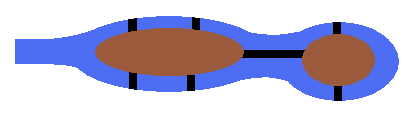 Problém mesta Kőnigsberg Euler zovšeobecnil a v roku 1736 dokázal nasledujúcu vetu, ktorá sa považuje za prvú vetu teórie grafov.

Veta (Eulerova veta): Súvislý graf má uzavretý Eulerovský ťah práve vtedy, keď má všetky vrcholy párneho stupňa.
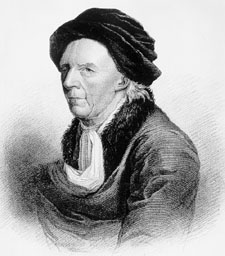 Arthur Cayley (1821-1895)
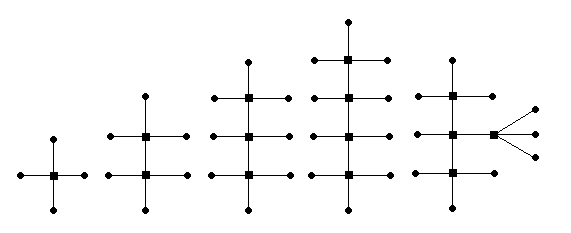 Anglický chemik a matematik

Zaujímal sa o praktické problémy organickej chémie

V roku 1857 sa pokúsil nájsť všetky izoméry uhľovodíka
  			s daným počtom n atómov uhlíka.
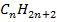 Arthur Cayley (1821-1895)
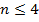 Izoméry s počtom  		atómov uhlíka sú znázornené na obrázku, prvé tri majú len jeden izomér, štvrtý uhľovodík  má dva izoméry.
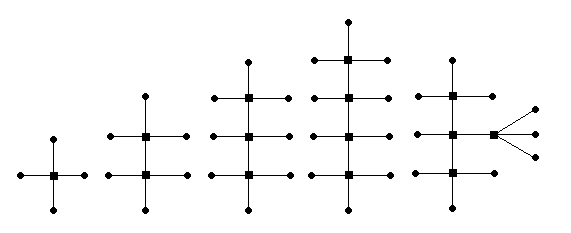 Arthur Cayley (1821-1895)
Izoméria (z gréc. isos - rovnaký, meros - častica) je chemický pojem, označujúci chemické zlúčeniny, ktoré majú rovnaký sumárny vzorec a relatívnu molekulovú hmotnosť, ale líšia sa usporiadaním atómov v molekule. Takéto zlúčeniny sa nazývajú izoméry.
Arthur Cayley (1821-1895)
Teoreticky vedel predstaviť 8 derivátov pentanu




Známe boli v tom čase iba dva.
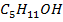 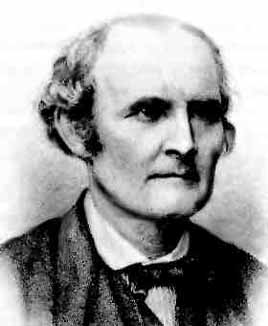 Viliam Rowan Hamilton (1805-1865)
Írsky matematik

Formuloval tzv. problém cesty „okolo sveta“, resp. problém „obchodného cestujúceho“.
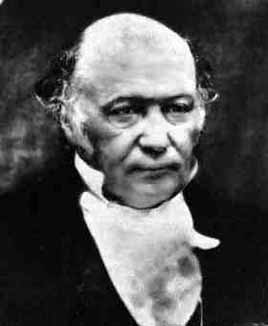 Viliam Rowan Hamilton (1805-1865)
Zemeguľu nahradil dodekaédrom, ktorého vrcholy predstavovali mestá sveta a hrany komunikačné možnosti.

Úlohou bolo „precestovať“ tieto mestá tak, že každé navštívime práve raz a vrátime sa do východiskového mesta.
Viliam Rowan Hamilton (1805-1865)
Riešením úlohy je tzv. Hamiltonovská kružnica.

Definícia: Hamiltonovská kružnica je taká kružnica, ktorá obsahuje všetky vrcholy grafu a Hamiltonovská cesta je cesta obsahujúca všetky vrcholy grafu.
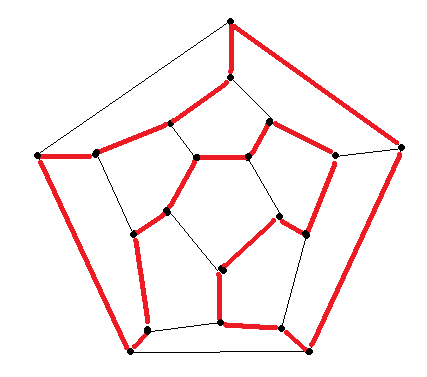 Ďakujem za pozornosť 